YAZ ÖĞRETİMİ HAKKINDA ÖNEMLİ DUYURU

Değerli Öğrencilerimiz, 

2022-2023 eğitim-öğretim yılı Yaz Öğretimi süreçleri Akademik Takvimimiz gereğince; e-campus sistemi 5-7.07.2023 (Çarşamba-Perşembe-Cuma) ders seçim süreçlerine açılacak ve 07.07.2023 (Cuma) tarihi mesai bitiminde 17.00’de sistem ders seçimine kapanacaktır.
 
Web sayfamızda 02.06.2023 tarihinde yayımlanan https://www.isikun.edu.tr/yaz-ogretimi Yaz Öğretimi linkinden tüm bilgilendirmelere ulaşabileceğinizi hatırlatır, başarılar dileriz.

Öğrenci İşleri Daire Başkanlığı
Mayıs 2023
DUYURU
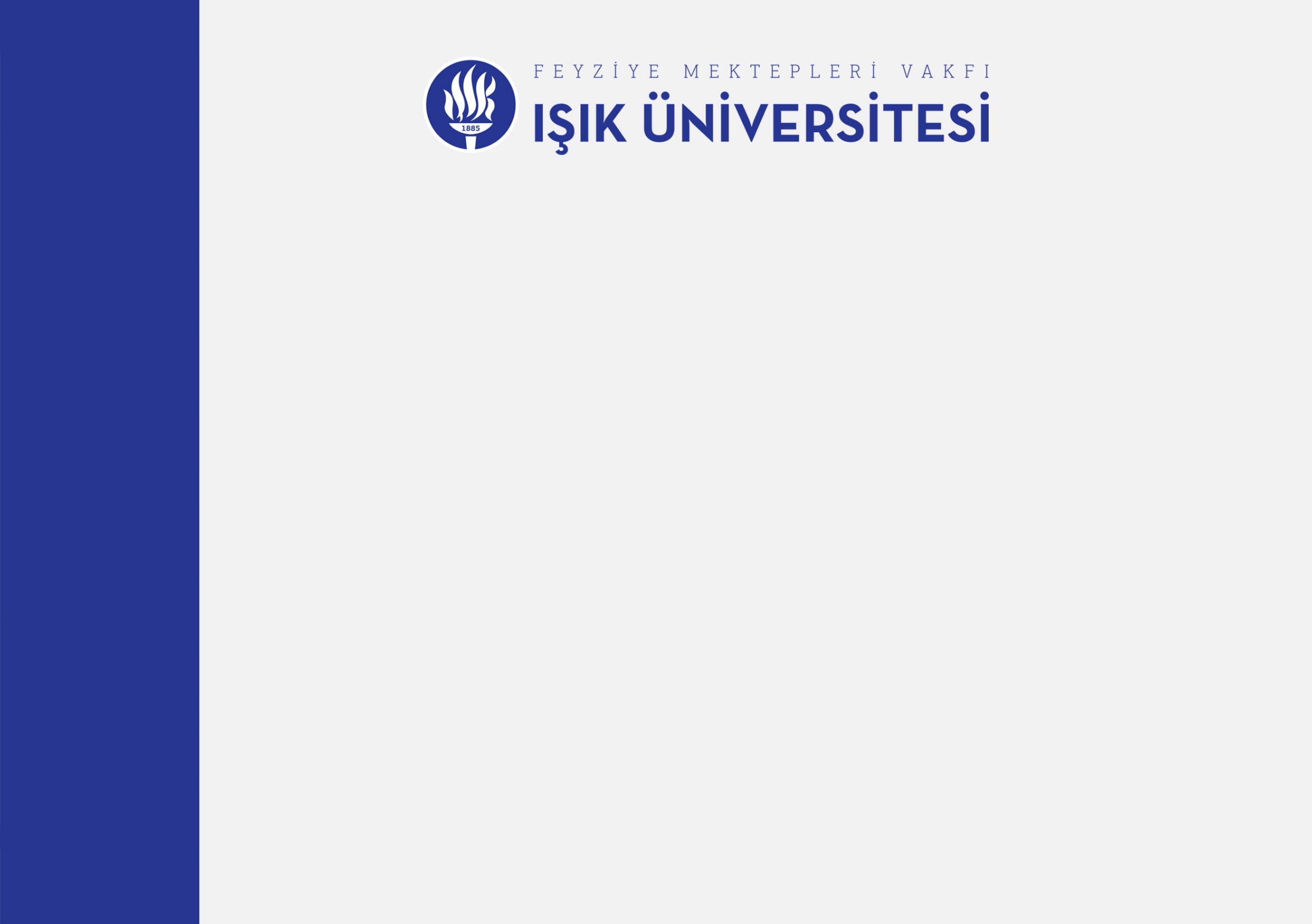 IMPORTANT ANNOUNCEMENT REGARDING SUMMER SCHOOL

Dear Students,

In accordance with our Academic Calendar for the 2022-2023 academic year Summer School, e-campus system will be opened for course selection processes on 05-07. 07.2023 (Wednesday-Thursday-Friday) and the system will be closed for course selection at 17:00 on 07.07.2023 (Friday).

We remind you that you can access all information from the https://www.isikun.edu.tr/yaz-ogretimi Summer Education link published on our website on 02.06.2023 and wish you success.
 
Student Affairs Department
May 2023
ANNOUNCEMENT